Memory Hierarchies
[FLPR12] 	Matteo Frigo, Charles E. Leiserson, Harald Prokop, Sridhar Ramachandran. Cache-Oblivious Algorithms. ACM Transactions on Algorithms, 8(1), Article No. 4, 2012.
[BFJ02] 	Gerth Stølting Brodal, Rolf Fagerberg, Riko Jacob. Cache-Oblivious Search Trees via Binary Trees of Small Height. In Proc. 13th Annual ACM-SIAM Symposium on Discrete Algorithms (SODA), 39-48, 2002.
[JM13] 	Tomasz Jurkiewicz, Kurt Mehlhorn. The cost of address translation, In Proc. 15th Annual Meeting on Algorithm Engineering & Experiments (ALENEX), 148-162, 2013.
Memory Hierarchies vs Efficiency
Cache misses (L1, L2, L3, ...)
Prefetching
Cache associativity
Virtual to physical mapping
Translation Look-aside Buffer (TLB)
TLB misses
[Speaker Notes: Algorithmic ideas to reduce cache-faults – take IO course (but assumes large cache size)]
Some Typical Access times
Intel(R) Core(TM) i7-3820 CPU @ 3.60GHz
32nm, 4 core [8 threads], L1, L2 and L3 line size 64 bytes
L1 instruction 32K 8-way write-through per core
L1 data 32K 8-way write-back per core
L1 cache latency 3 clock cycles
L2 256KB 8-way write-back unified cache per core
L2 cache latency 12 clock cycles
L3 10MB 20-way write-back unified cache shared by ALL cores 
L3 cache latency 26-31 clock cycles
L1 instruction TLB , 4K pages, 64 entries, 4-way
L1 data TLB, 4K pages, 64 entries, 4-way
L2 TLB, 4K pages, 512 entries, 4-way
ALL caches and TLBs use a pseudo LRU replacement policy
[Speaker Notes: Data from slides by Jones, Jeremy, Trinity College Dublin]
Virtual to Physical Address Mapping
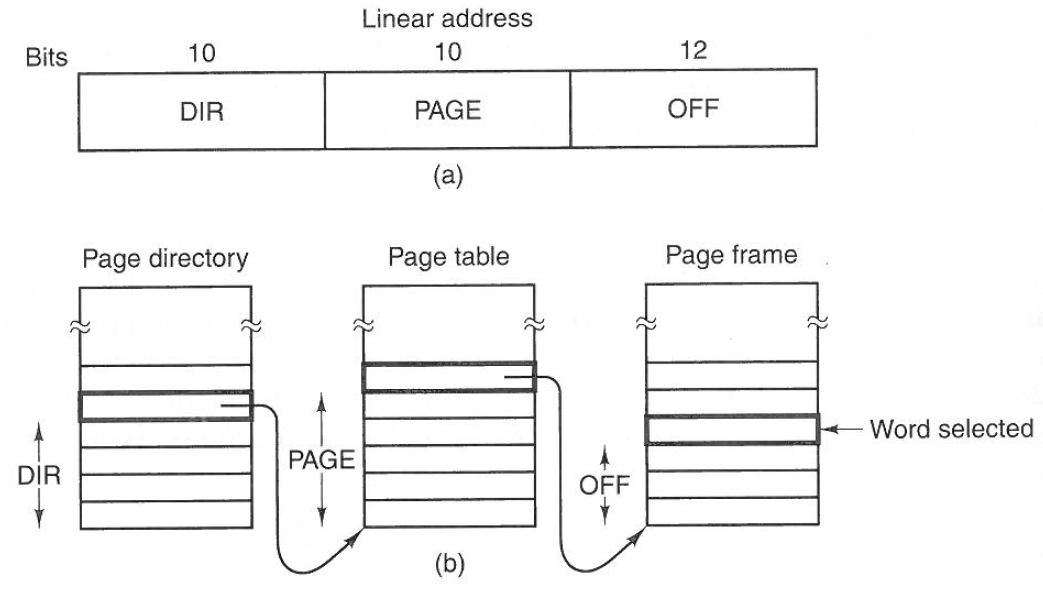 Cost of Address Translation
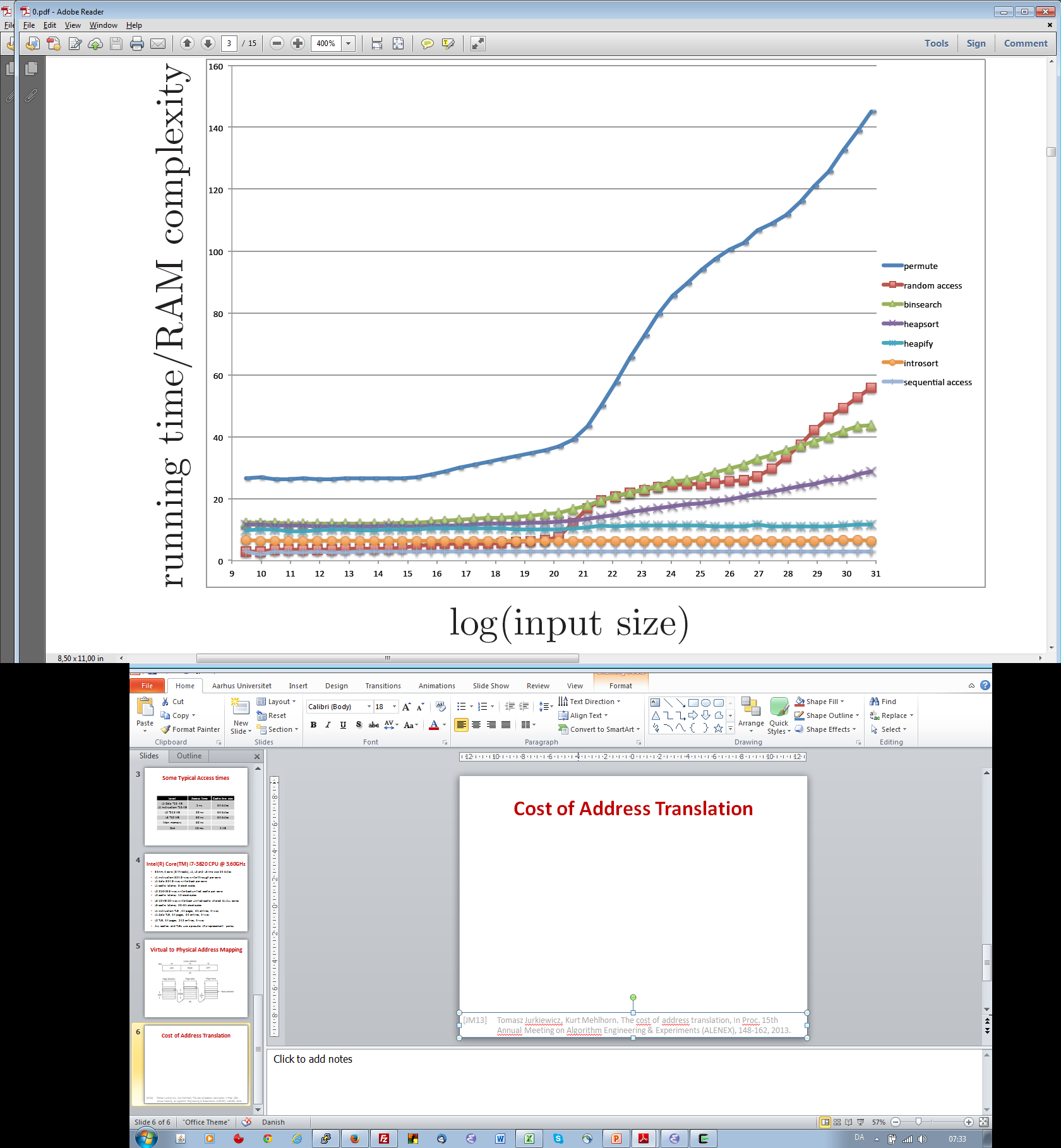 [JM13] 	Tomasz Jurkiewicz, Kurt Mehlhorn. The cost of address translation, In Proc. 15th Annual Meeting on Algorithm Engineering & Experiments (ALENEX), 148-162, 2013.
Cache-Oblivious Model
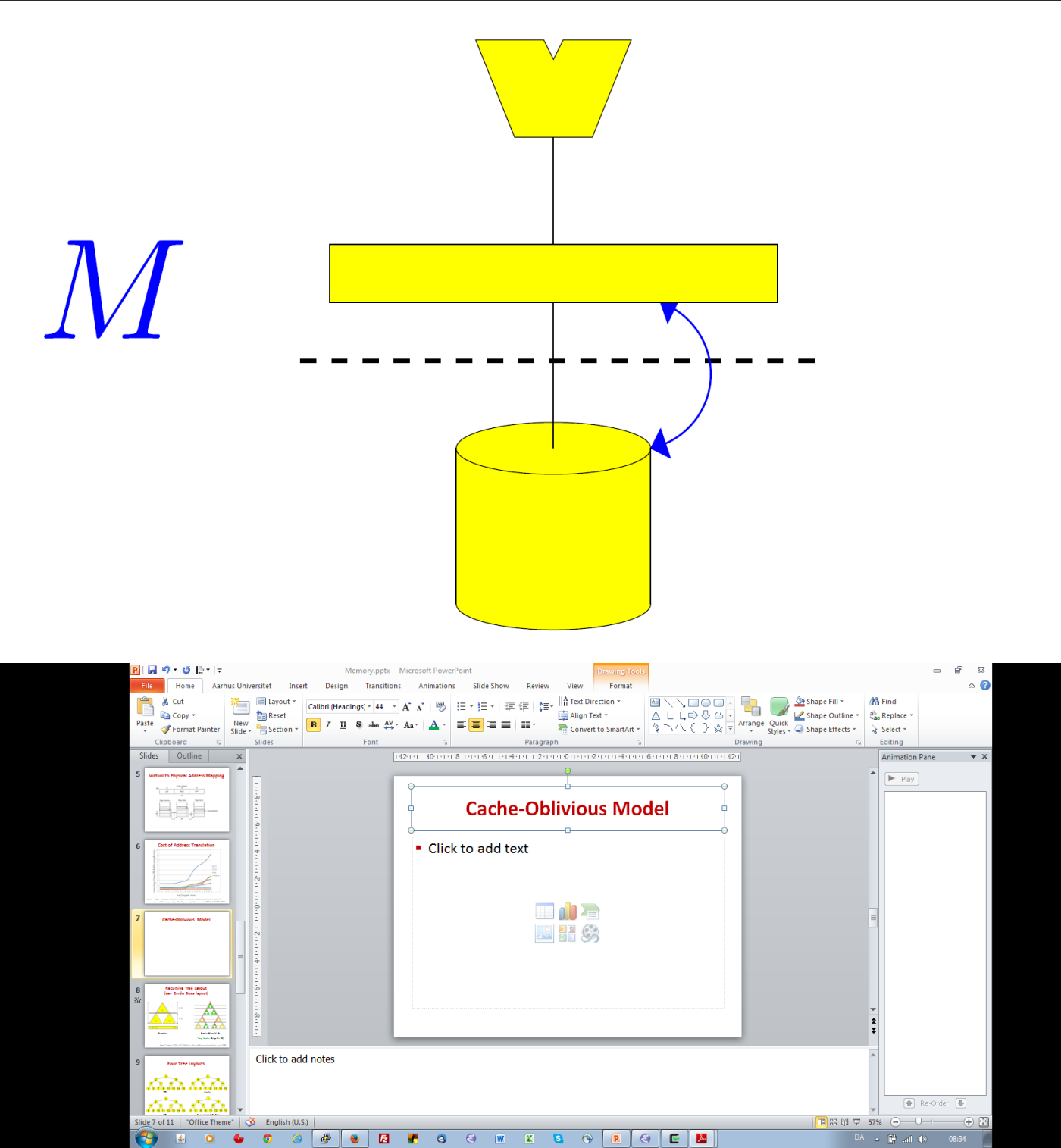 I/O model...but algorithmsdo not know B and M
Assume optimal cachereplacement strategy
Optimal on all levels (under some assumptions)
M
B
[FLPR12] 	Matteo Frigo, Charles E. Leiserson, Harald Prokop, Sridhar Ramachandran. Cache-Oblivious Algorithms. ACM Transactions on Algorithms, 8(1), Article No. 4, 2012.
Recursive Tree Layout(van Emde Boas layout)
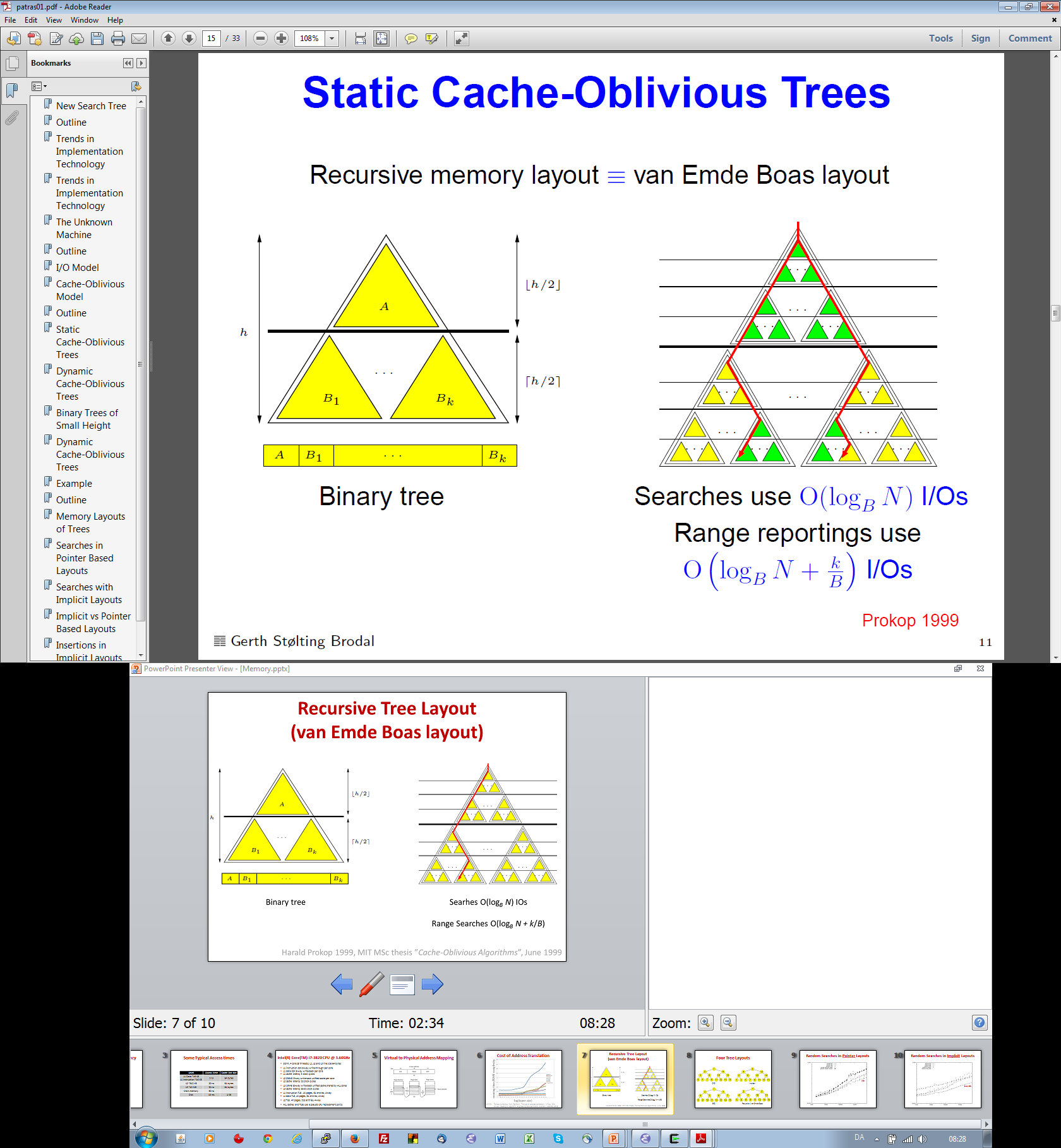 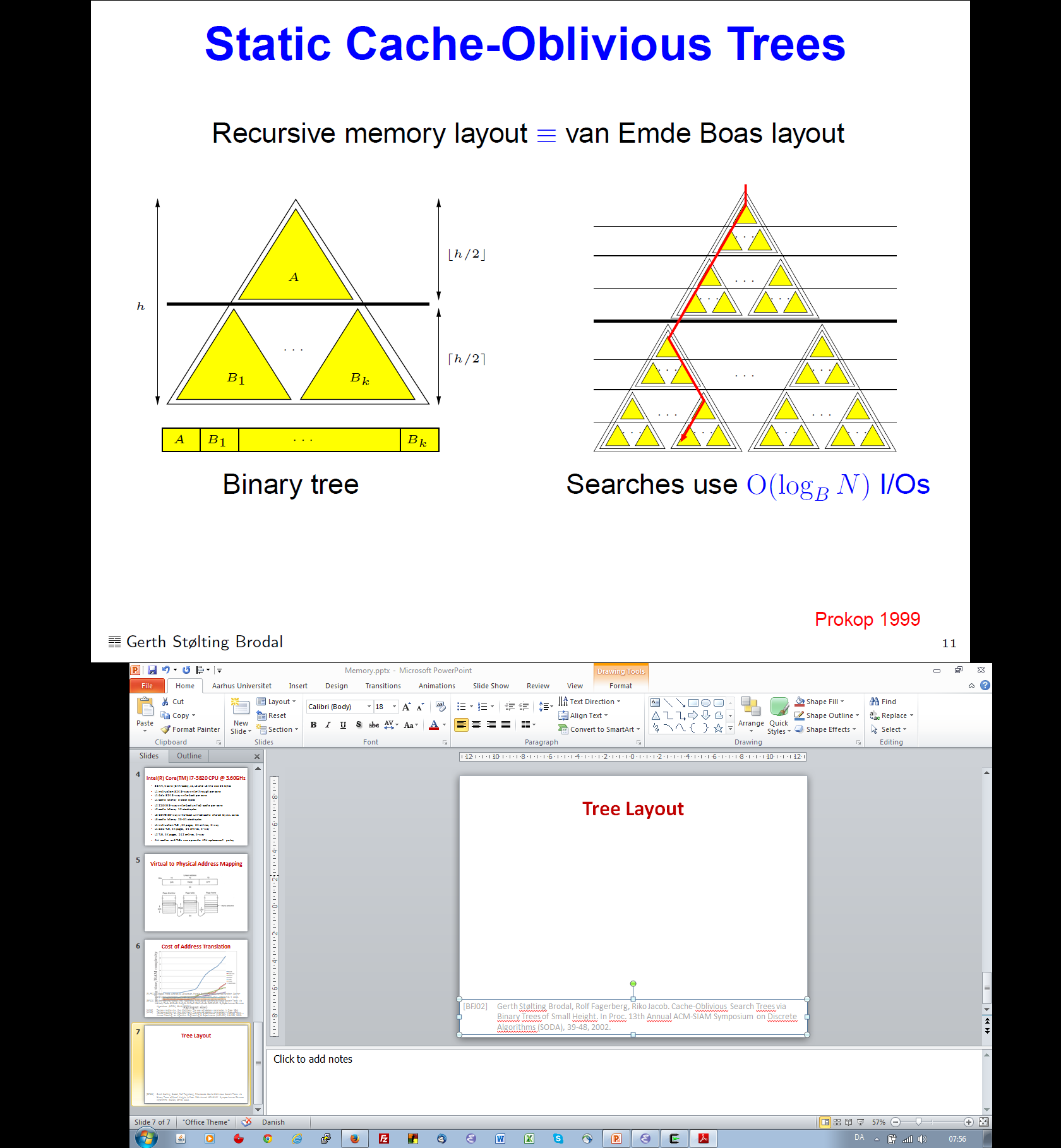 Binary tree
Searches O(logB N) IOs

Range Searches O(logB N + k/B)
Harald Prokop 1999, MIT MSc thesis ”Cache-Oblivious Algorithms”, June 1999
Four Tree Layouts
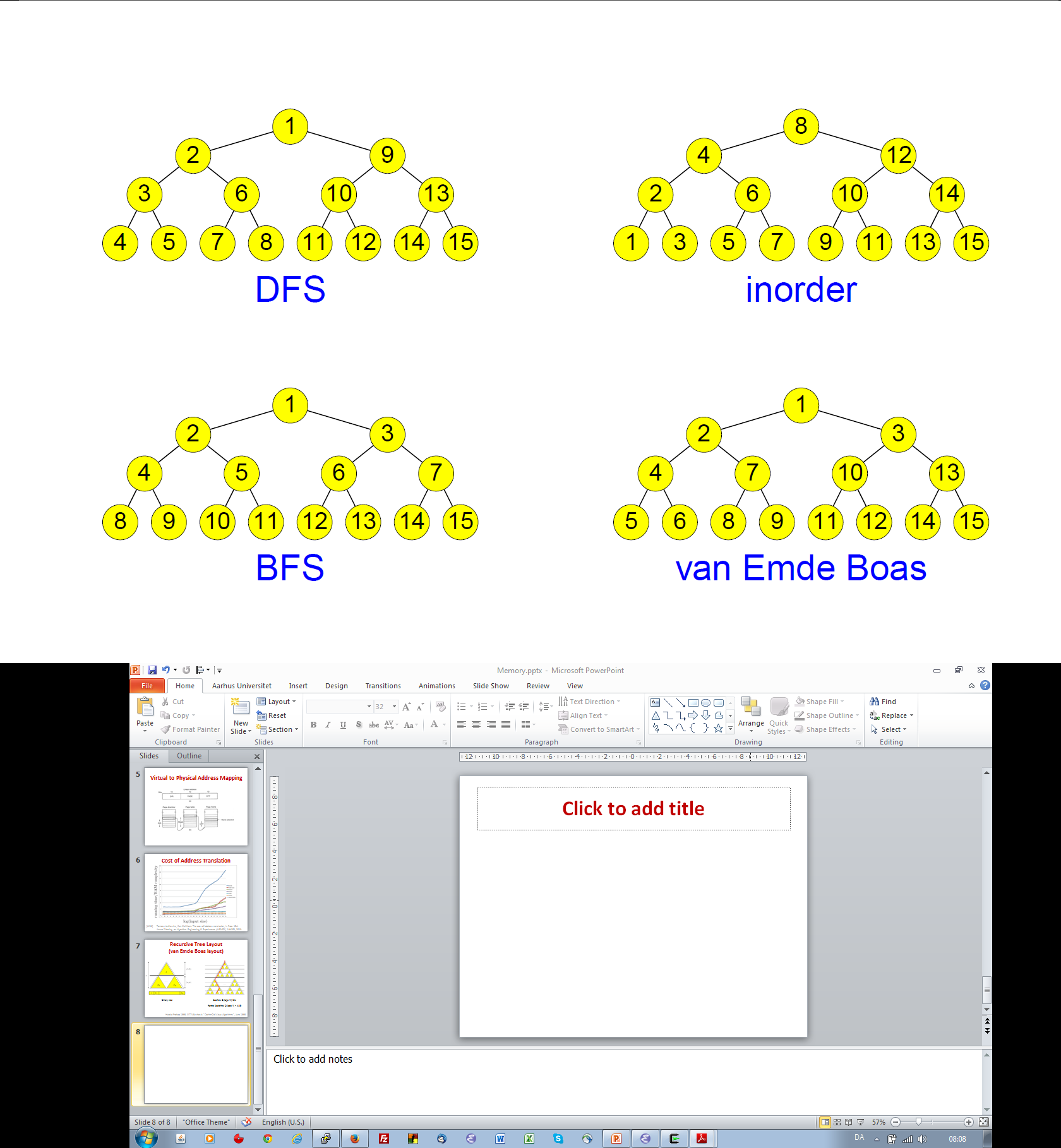 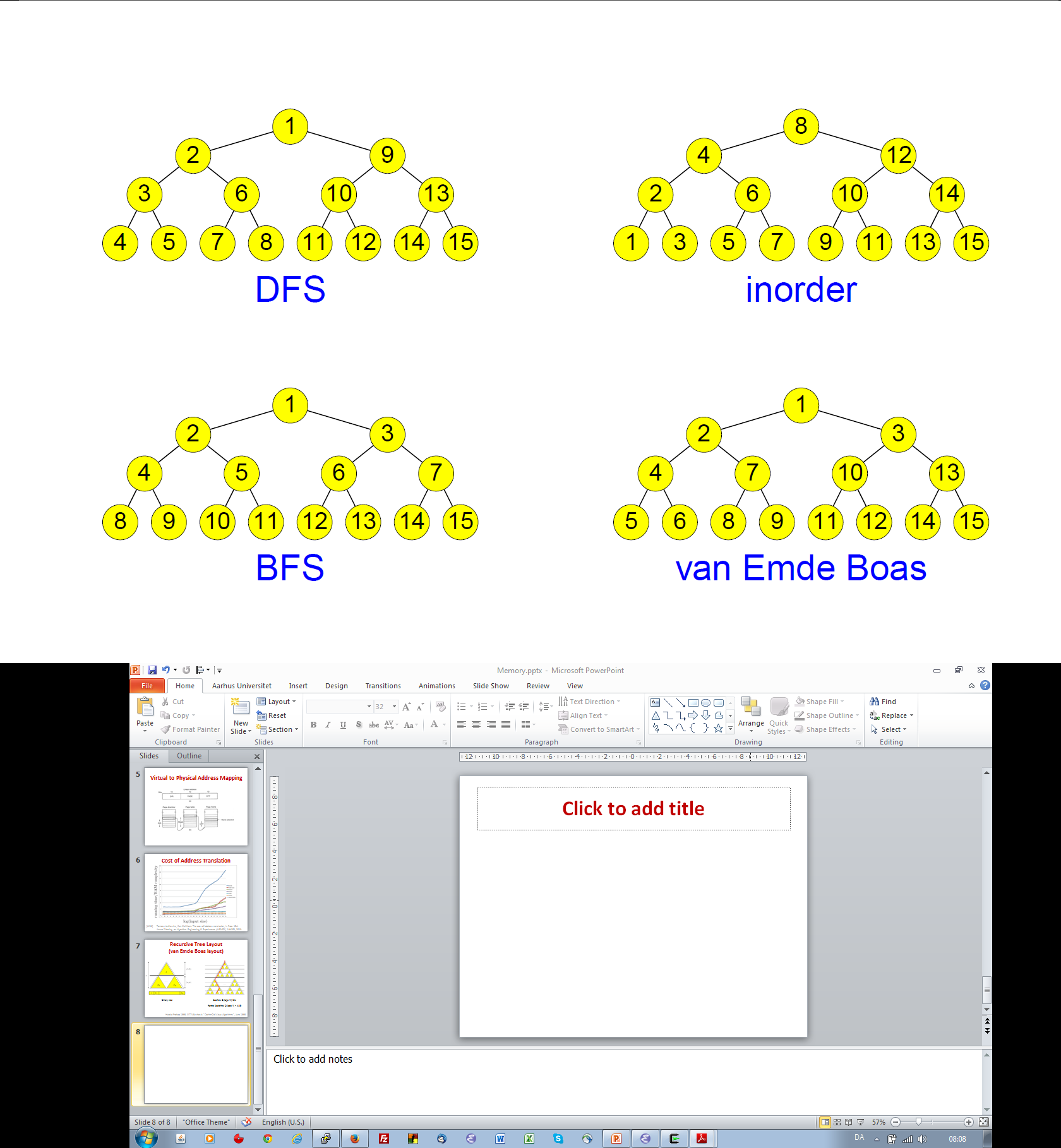 DFS
Inorder
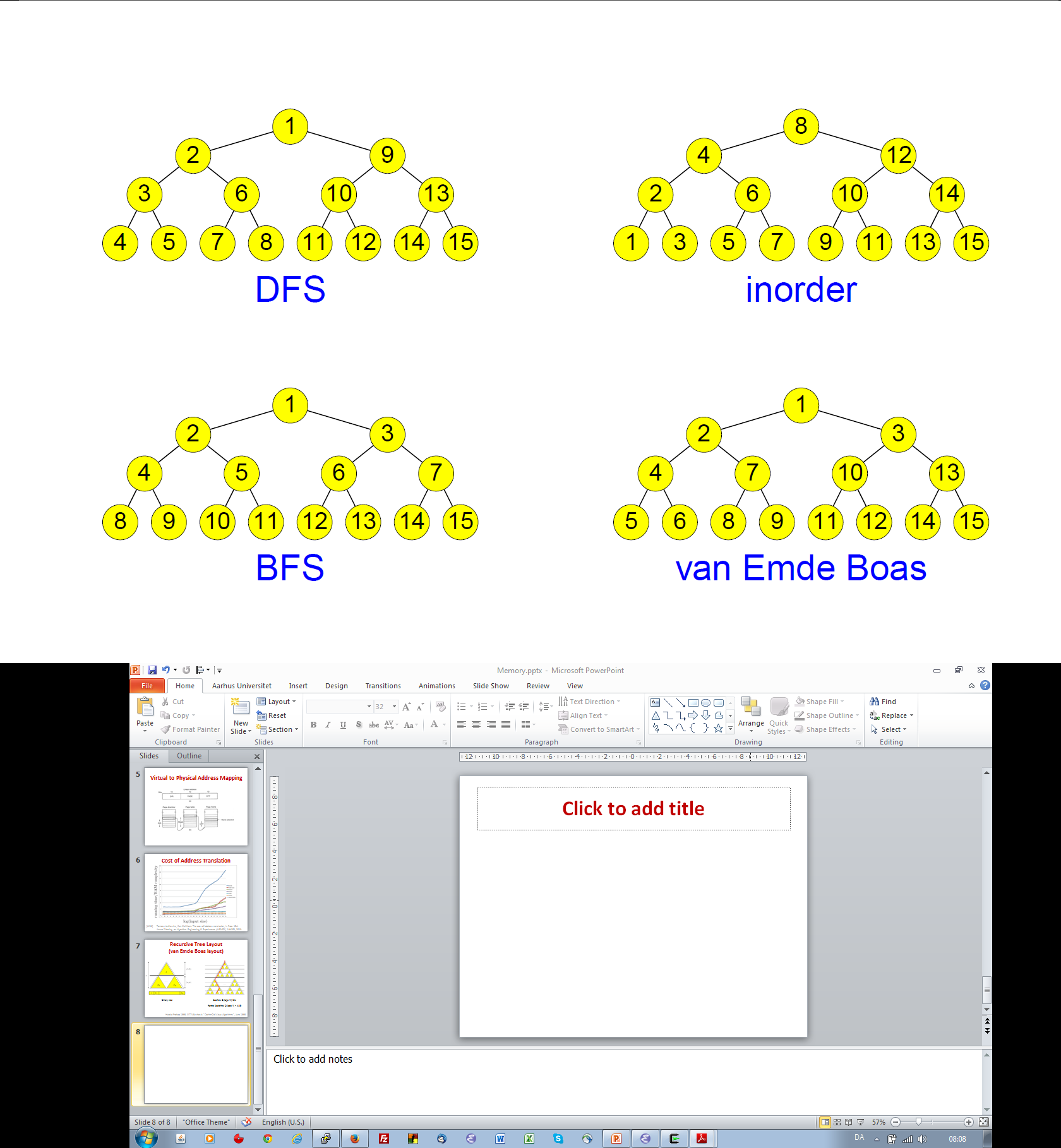 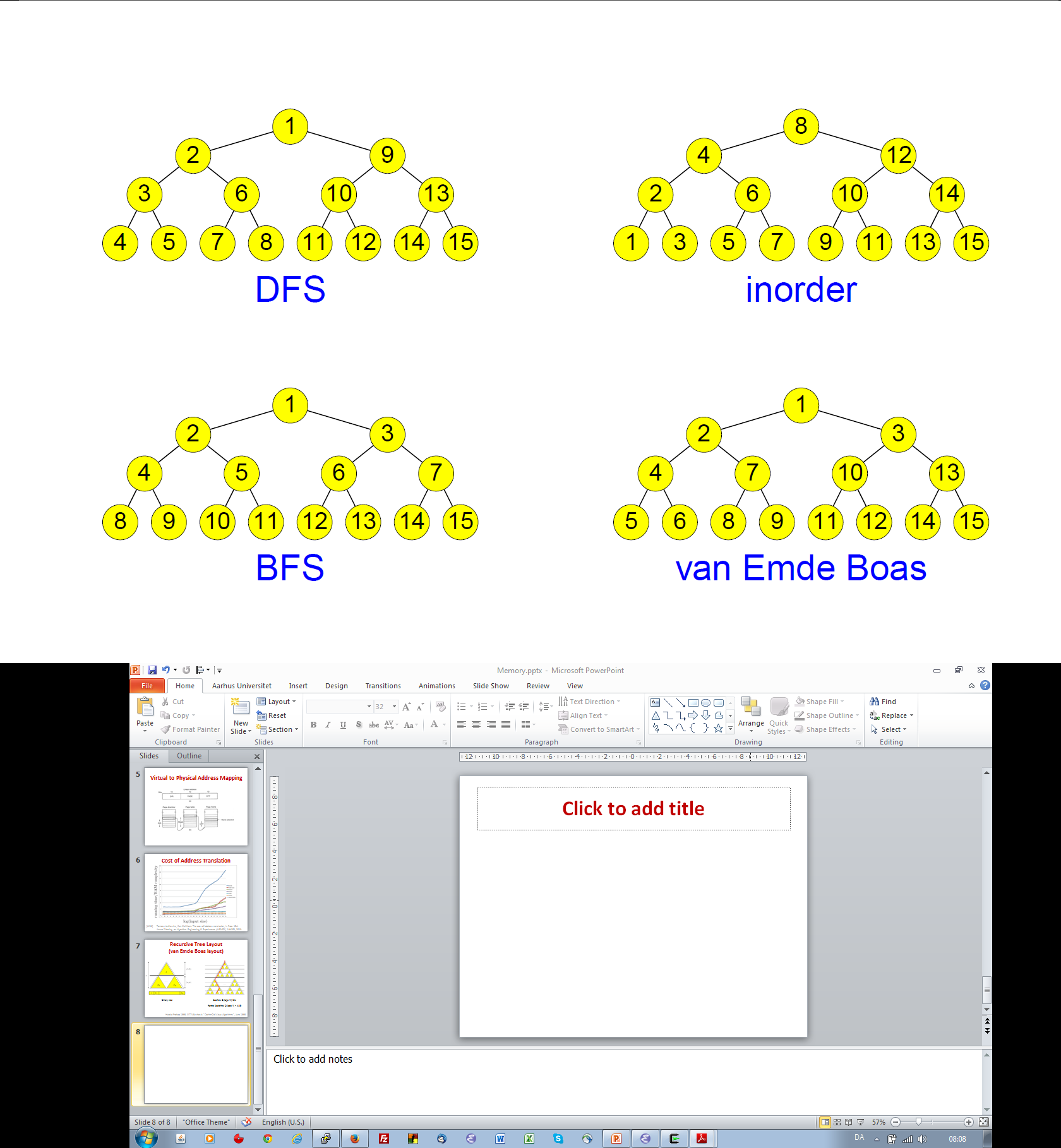 BFS
Recursive / van Emde Boas
Random Searches in Pointer Layouts
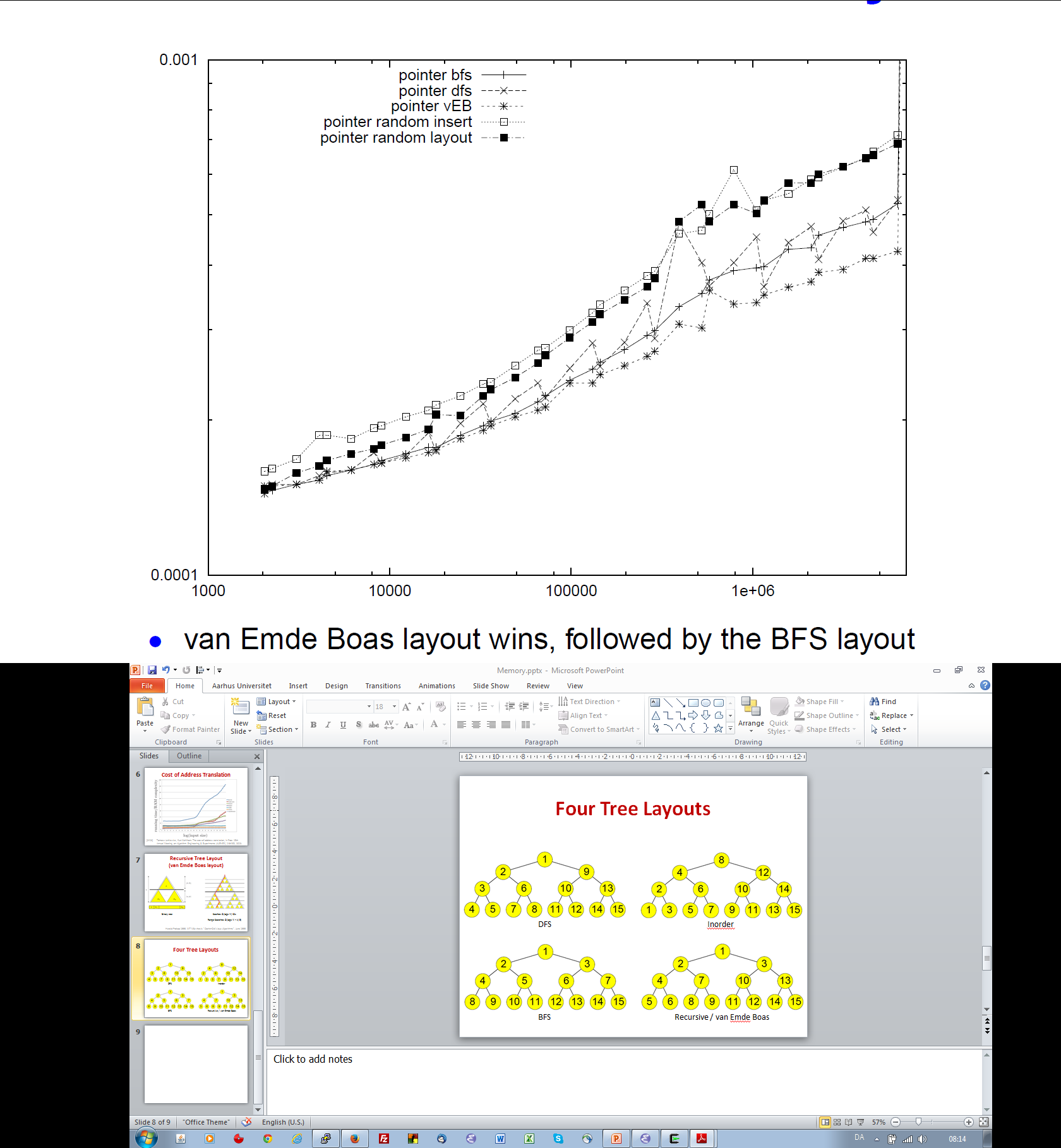 vEB
Random Searches in Implicit Layouts
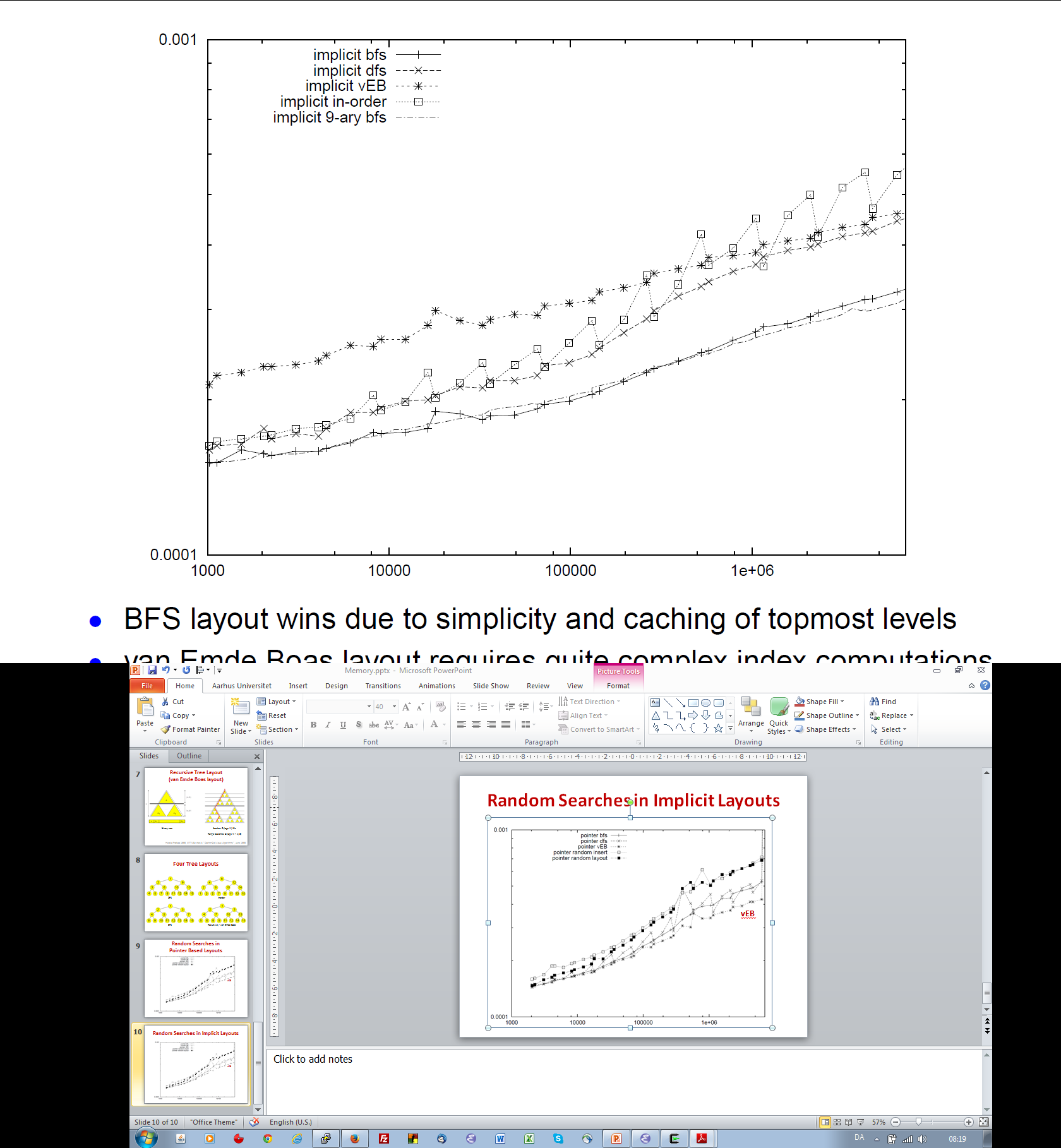 9-ary bfs
Making Trees Dynamic ?
Trees of bounded depthAndersson and Lai 1990
Rebuild subtrees when depth  log n + O(1)
Insert: O(log2 n) amortized
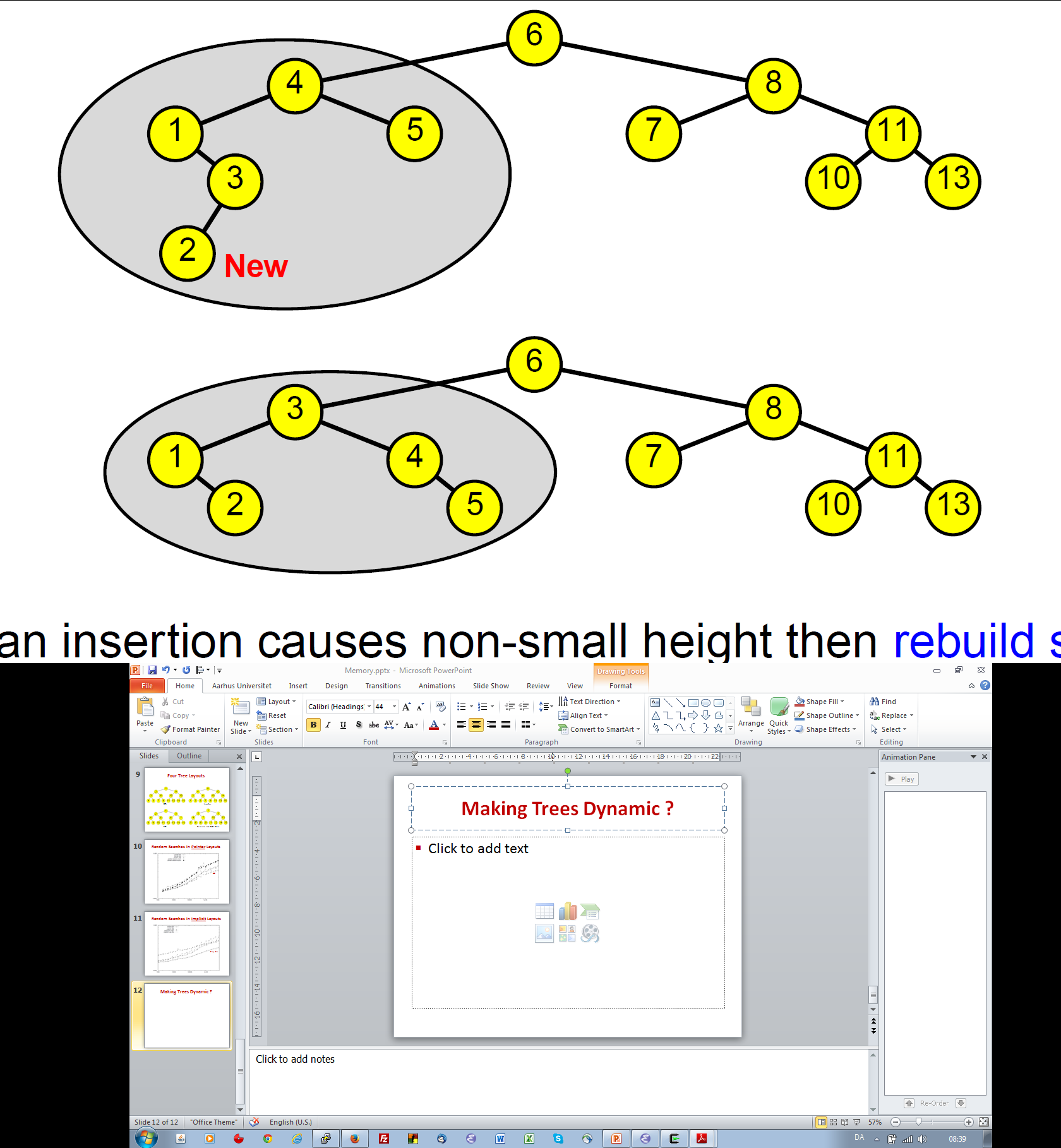 [Speaker Notes: Related to order maintenance in an array]
Static  Dynamic
Emded dynamic tree into a complete tree
Static layout of tree (e.g. van Emde Boas layout)





Search O(logB N)
Update O(logB N + (log2 N)/B)
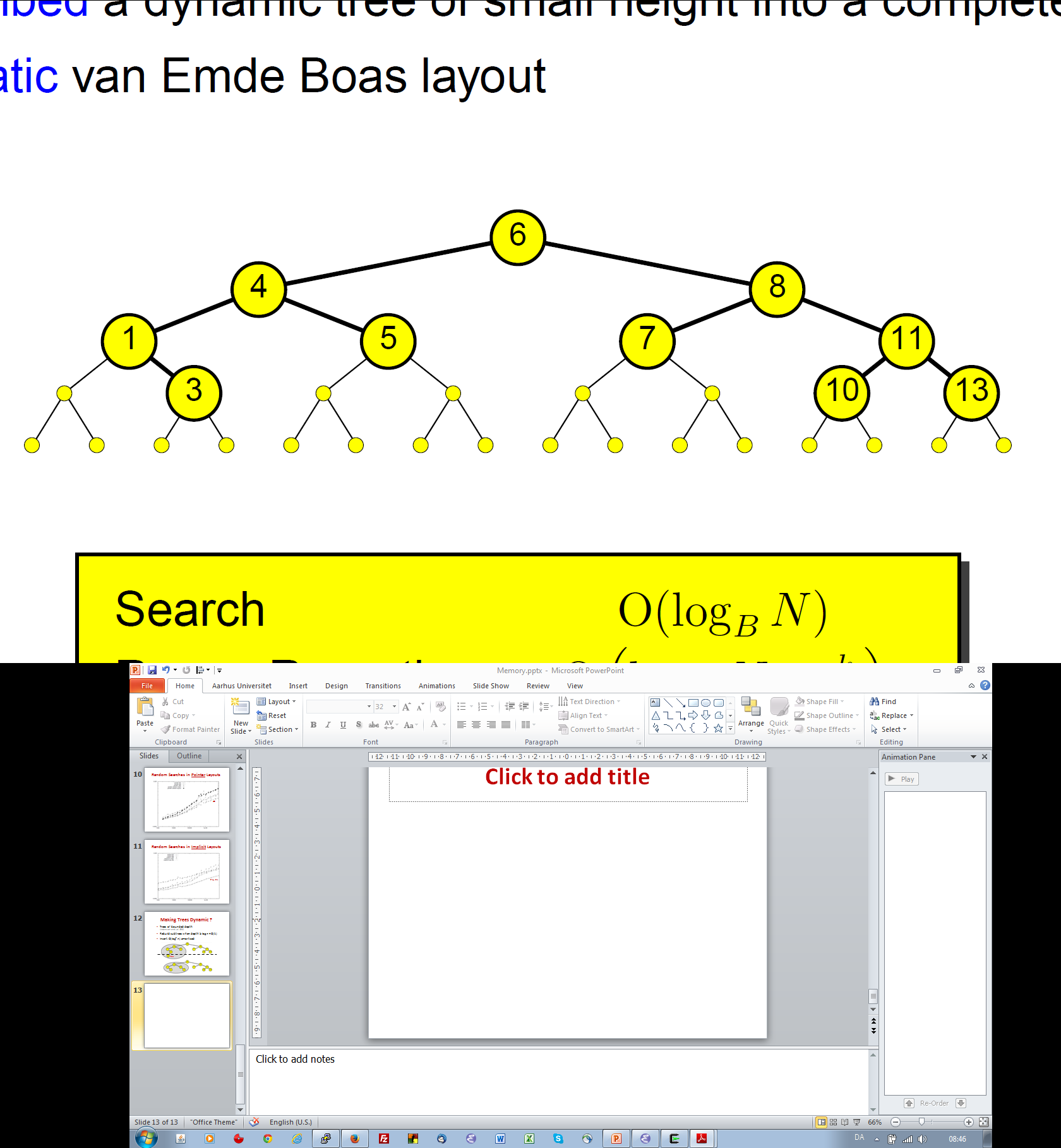 [BFJ02] 	Gerth Stølting Brodal, Rolf Fagerberg, Riko Jacob. Cache-Oblivious Search Trees via Binary Trees of Small Height. In Proc. 13th Annual ACM-SIAM Symposium on Discrete Algorithms (SODA), 39-48, 2002.
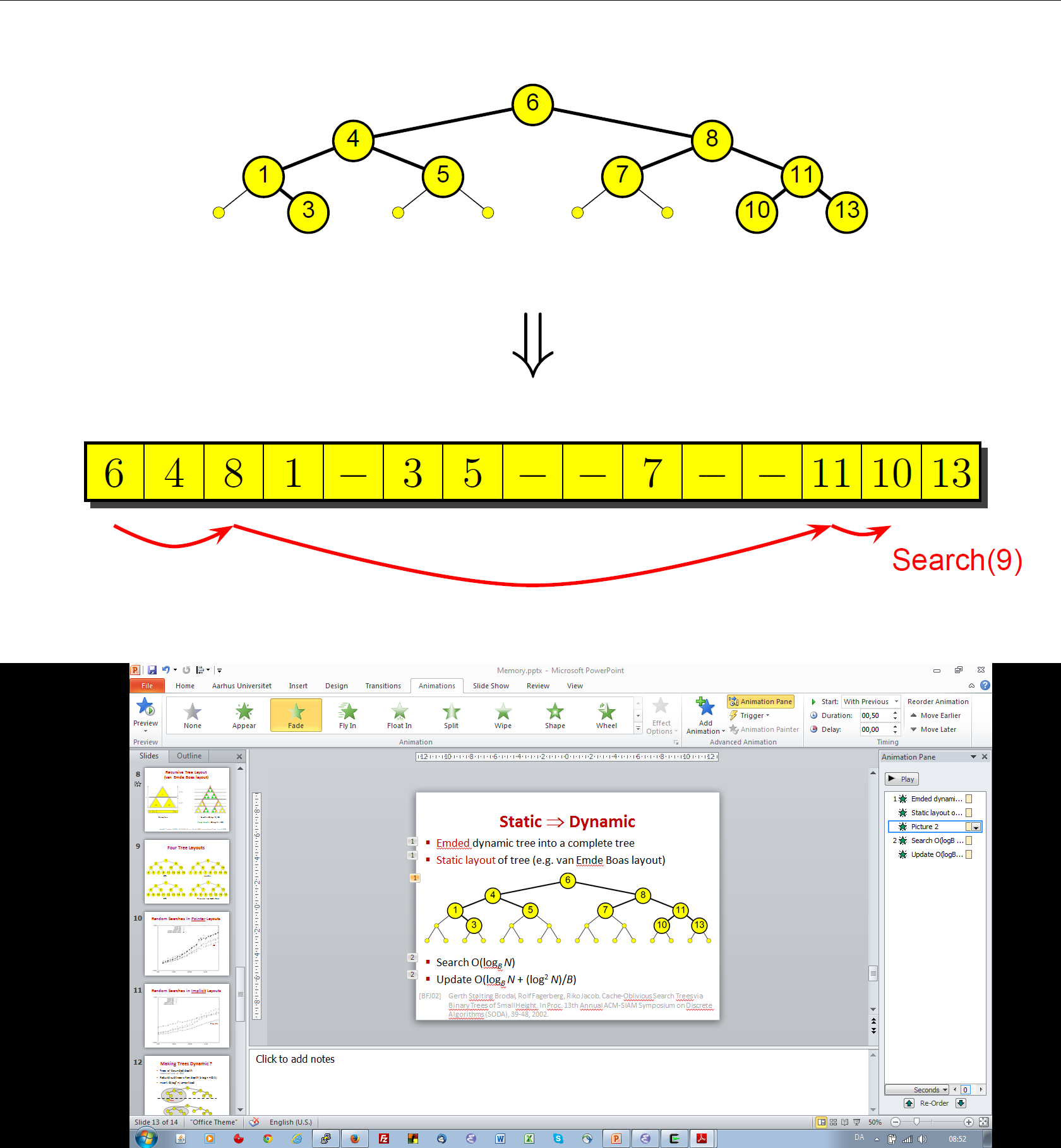 Insertions into Implicit Layout
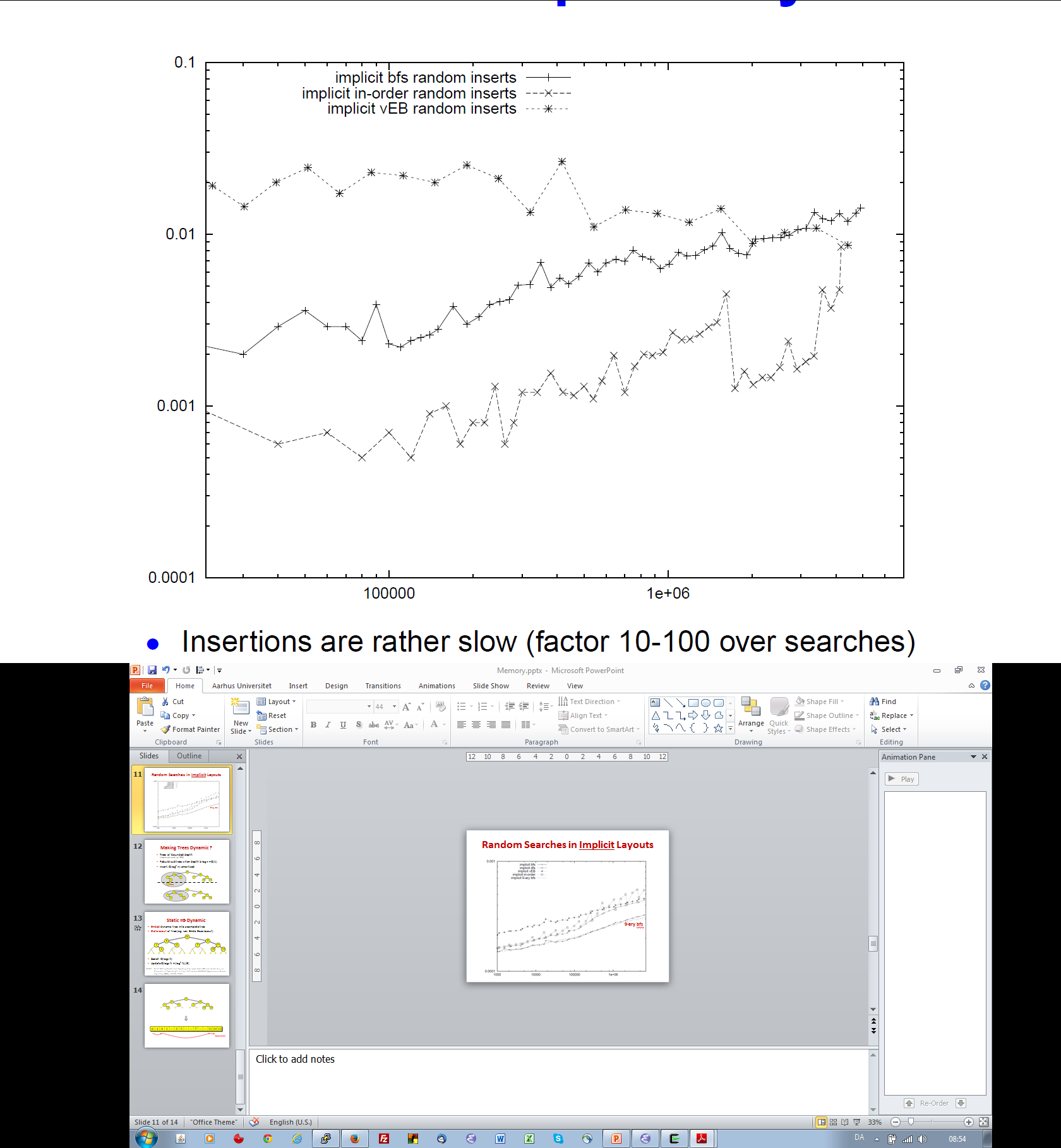 Insertions factor 10-100 slower than searches
Matrix
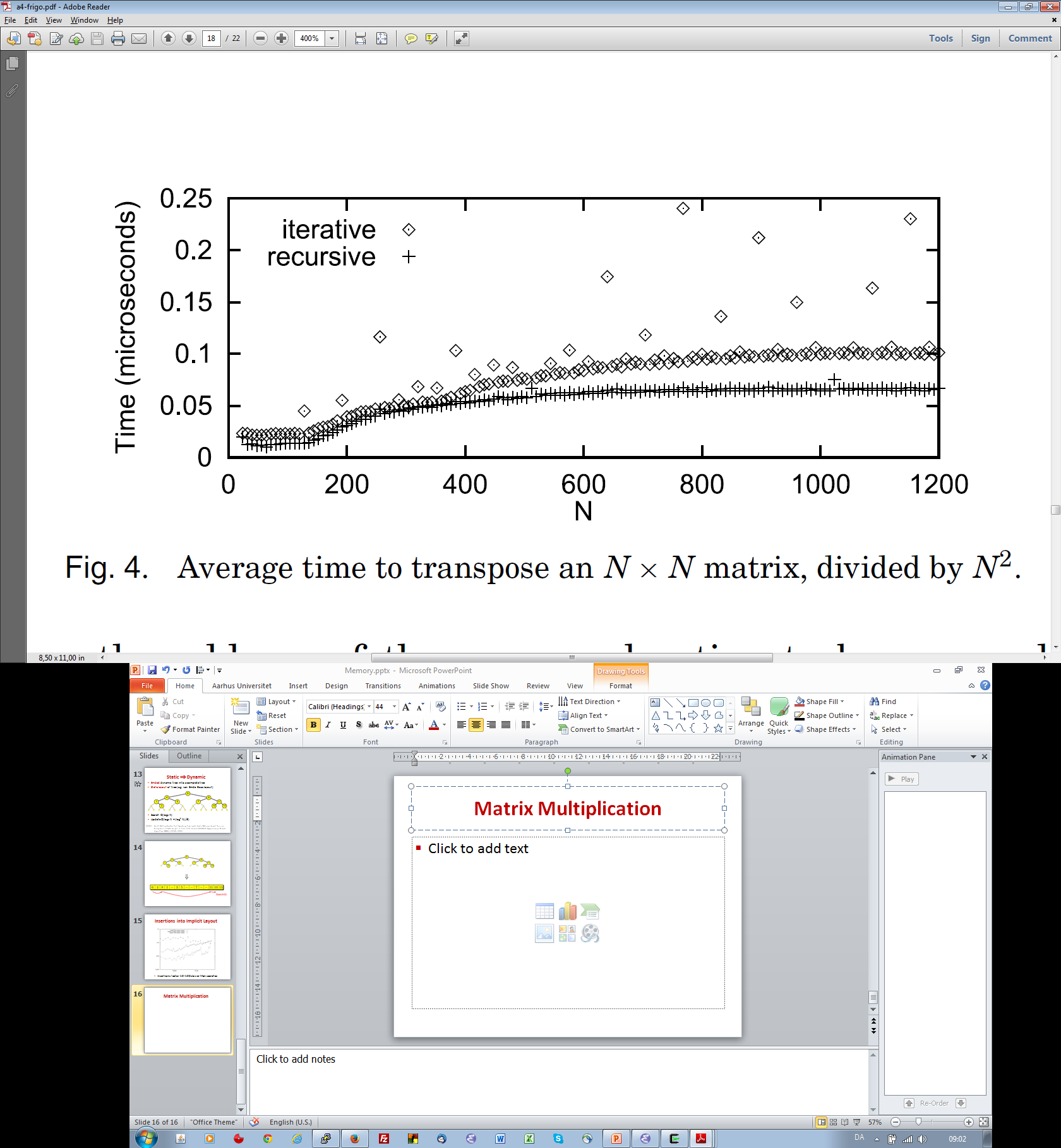 Transpose N x N matrix, divided by N2
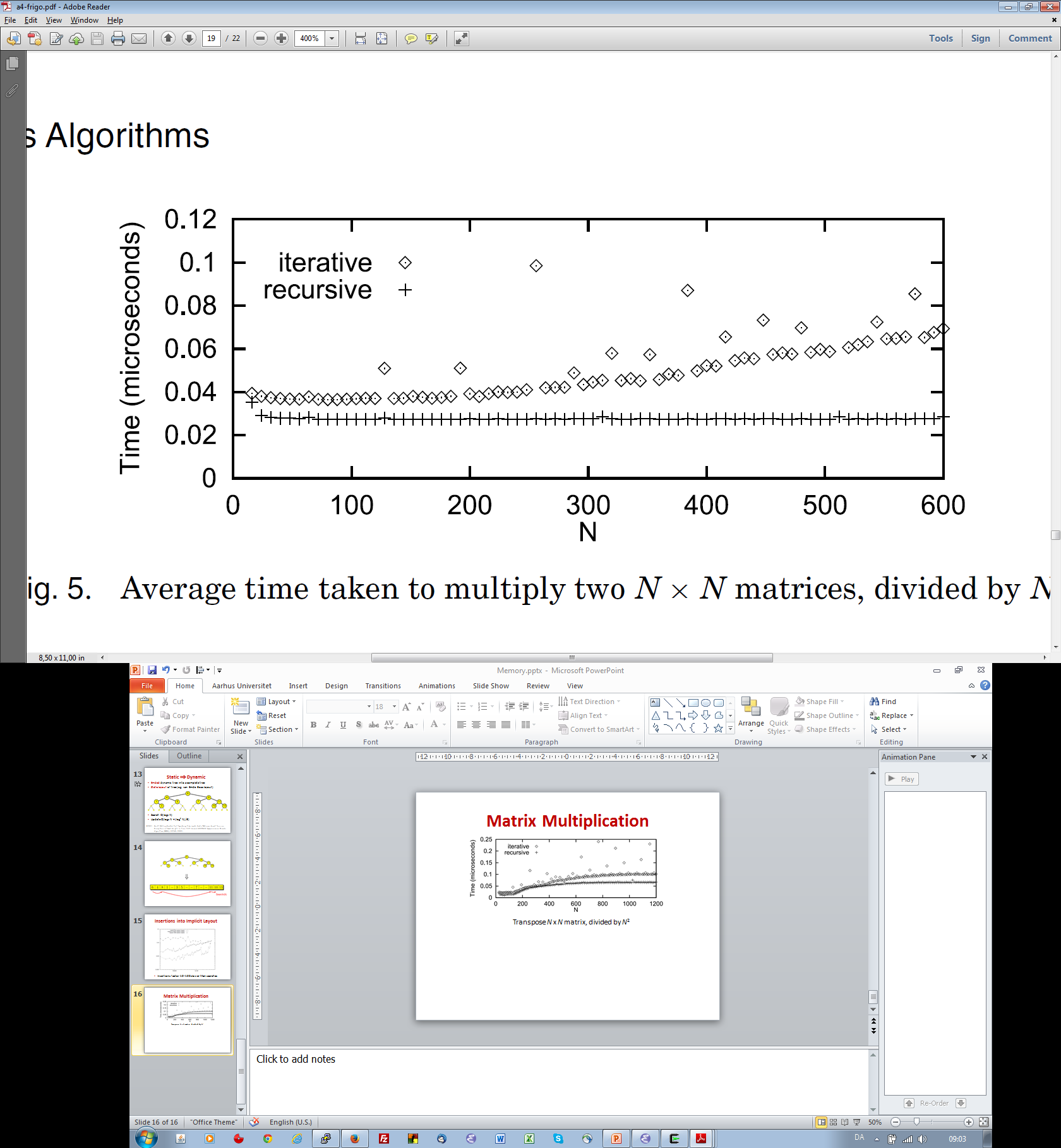 Multiply N x N matrix, divided by N3
[FLPR12] 	Matteo Frigo, Charles E. Leiserson, Harald Prokop, Sridhar Ramachandran. Cache-Oblivious Algorithms. ACM Transactions on Algorithms, 8(1), Article No. 4, 2012.